Welcome to JWAC!
November 1, 2017
Meeting dates
************NOT Nov 8 Nov 15************NOT Nov 22 due to ThanksgivingNov 29Dec 06Dec 13************NOT Dec 20 due to Exams
PLEASE SIGN UP FOR THE REMIND
Text @allenjwac to 81010
IF YOU DON’T PAY YOUR DUES YOU WILL NOT BE ABLE TO PARTICIPATE IN WORLDQUEST AND OTHER FUTURE EVENTS
Dues!
$20
Due: 10/18
Must be paid at a JWAC Meeting 
Cash or Check (If Check, make Checks payable to “AHS JWAC” and include Driver’s License number and phone number)
JWAC Membership Vote
$50 to register AHS JWAC under World Affairs Council
Weekly News Discussion
Weekly News Discussion
Split into 5 groups
http://www.worldaffairscouncils.org/2011/main/home.cfm?Database=news&Category=WWNU&Section=Main 
The Precarious Future of American Foreign Policy
Xi Jinping Cements His Legacy
Landslide Victory for Shinzo Abe
Kenya’s Electoral Circus
Middle East Advances and Uncertainty
Model UN
Mrs. Pineda is here!!!
http://www.ymcatexasmun.org
WorldQuest
WorldQuest
Local competition
February 15, 2018
10 topics
Countries, politics, global issues

(12 members)
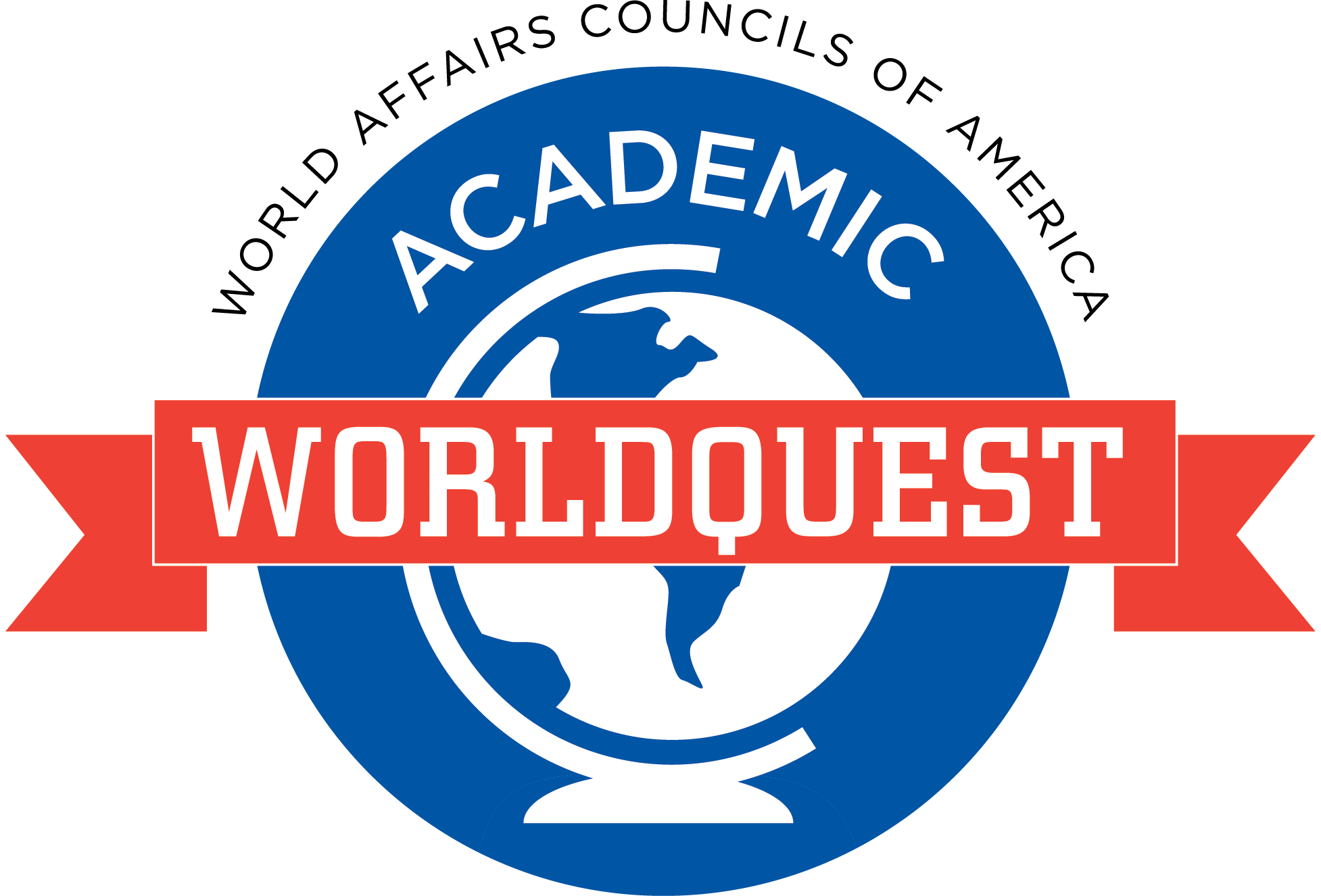 NAFTA 
ASEAN at 50
India’s Bid for Global Leadership
Combatting Climate Change
Cybersecurity
Saudi Arabia
Great Decisions
The Peacebuilding Toolkit
America’s Diplomats
Current Events
WorldQuest 
2017-18
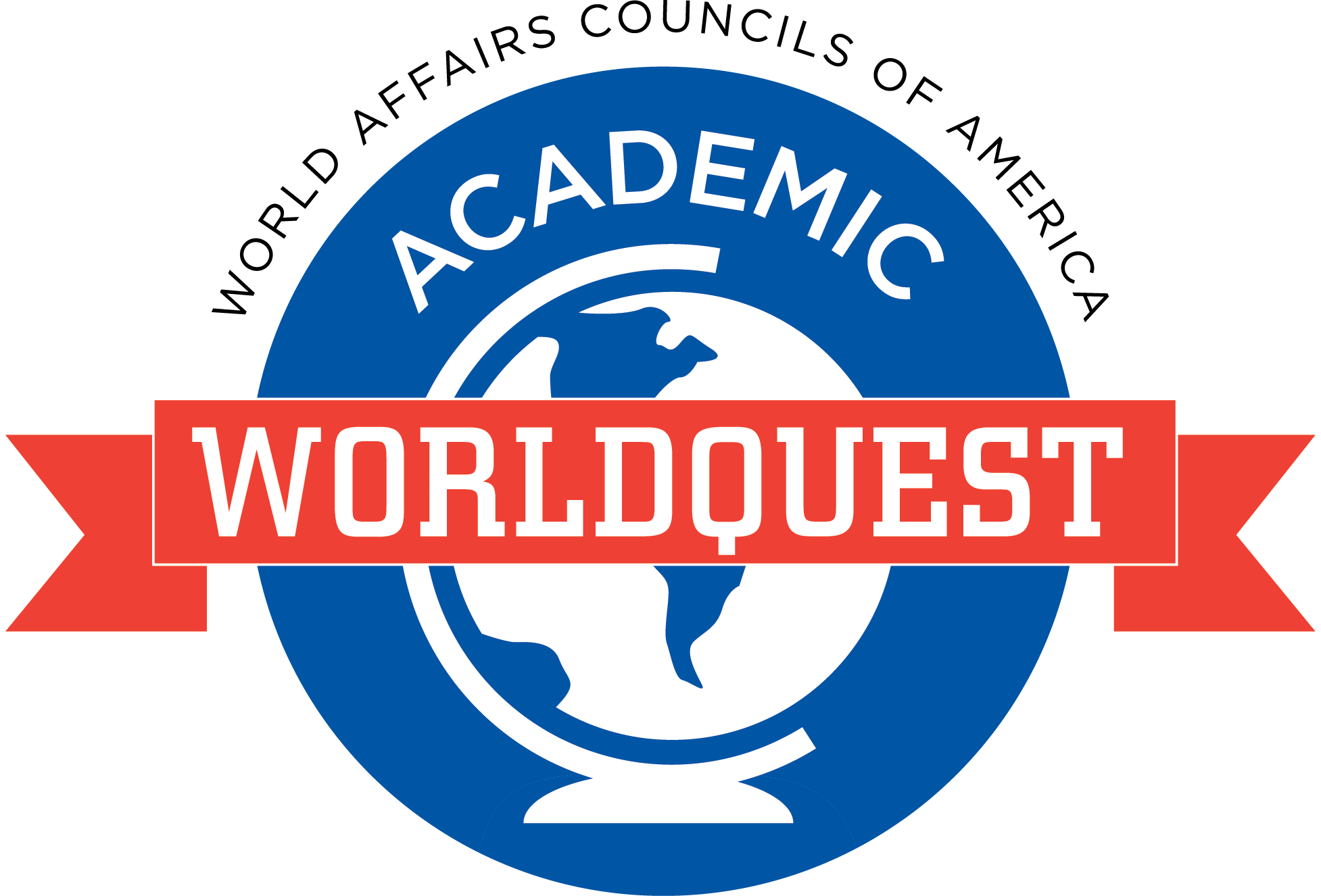